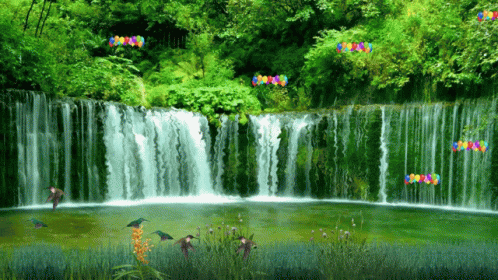 السلام عليكم ورحمة الله           
اهلا وسهلا مرهبا
শিক্ষক পরিচিতি
নামঃ মুফতি শাহ জালাল সিদ্দিকী
পদবিঃ সহকারি মৌলভী
রাঢ়ীকান্দি দারুচ্ছুন্নাত দাখিল মাদ্রাসা
মতলব উত্তর, চাঁদপুর
মোবাইল ০১৯২০১৪১৭৭৯
পাঠ পরিচিতি
২০২১ সালের দাখিল পরীক্ষাথীদের জন্য
বিষয় হাদিস শরীফ
প্রথম এসাইনমেন্ট
তারিখ,০৫/০৭/২০২১
চলো নিচের ছবিগুলোর প্রতি লক্ষ করি
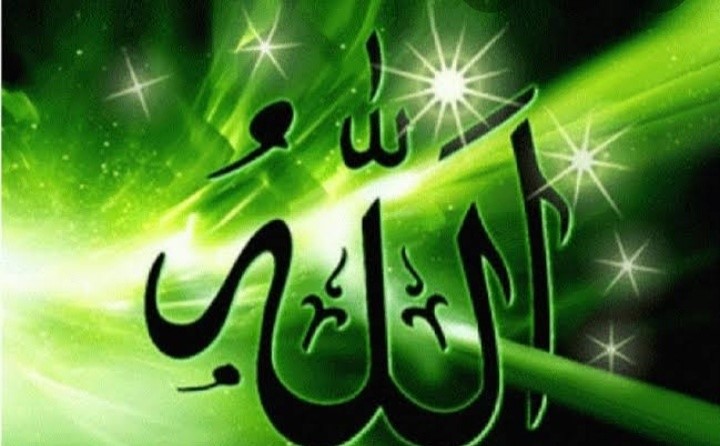 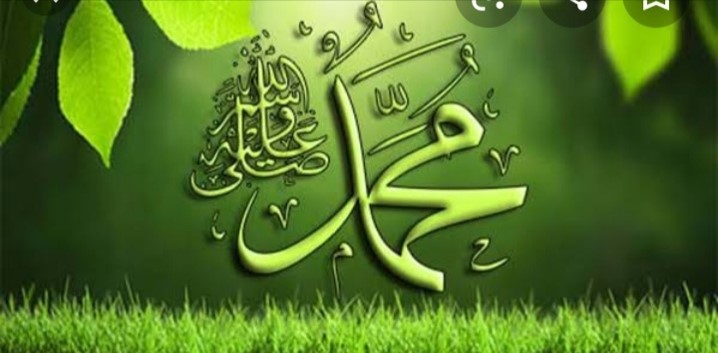 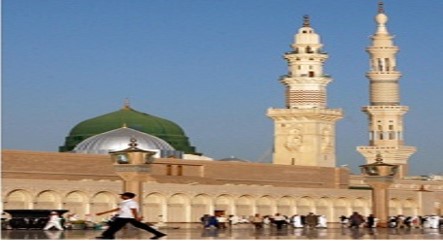 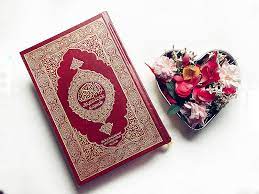 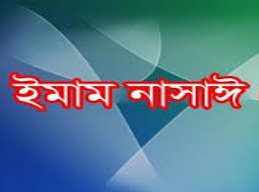 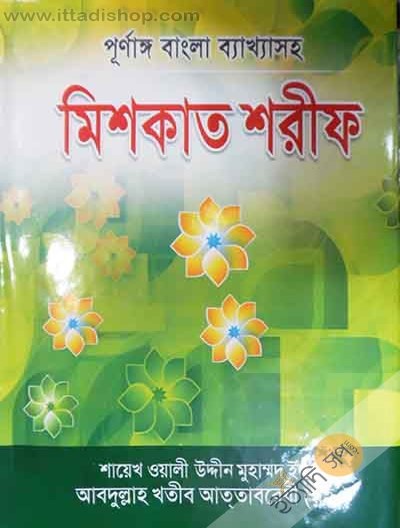 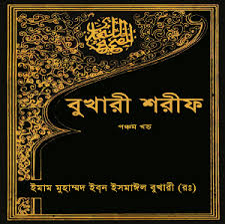 আজকের পাঠ
تعريف الحديث
হাদিস পরিচিতি
শিখনফল
পাঠ শেষে শিক্ষার্থীরা------------
হাদিসের পরিচয় জানতে পারবে
হাদিসের প্রকারভেদ বলতে পারবে
হাদিসের গুরুত্ব বলতে পারবে
কুরআন ও হাদিসের পার্থক্য করতে পারবে
হাদিসের পরিচয়
হাদিসের আভিধানিক অর্থঃ
حديث শব্দটি একবচন,বহুবচনে    احاديث   মূল অক্ষর  ح-د-ث  এর আভিধানিক অর্থ হল-পুরাতনের বিপরিত,কথা,বাণী,উপদেশ,কাহিনী,ইত্যাদি,ইংরেজিতে news on story
হাদিসের পারিভাষিক সংজ্ঞা 
জমহুর মুহাদ্দিসীনের মতে- 
الحديث ما اضيف الي النبي صلي الله عليه وسلم من قول او فعل اوتقرير وكذلك يطلق علي قول الصحابي والتابعي وفعلهم وتقريرهم
অর্থাৎ নবী করীম সাঃ এর কথা,কাজ ও মৌন সমর্থনকে হাদিস বলে অনুরুপভাবে সাহাবী ও তাবেয়ীগনেরকথা,কাজ ও মৌন সমর্থনকে ও হাদিস বলে।
হাদিসের প্রকারভেদ
/
মতন হিসেবে হাদীস তিন প্রকার 
 ১/ حدیث مرفوع – যে হাদীসের বর্ণনা সূত্র মহা নবী সাঃ পৌঁছেছে , তাকে হাদীসে মারফু বলে।
২/حدیث موقوف – যে হাদীসের বর্ণ্না সূত্র সাহাবী পর্যন্ত পৌঁছেছে তাকে হাদীসে মাওকুফ বলে।
 ৩/حدیث مقطوع-  যে হাদীসের বর্ণনা সূত্র তাবেয়ী পর্যন্ত পৌঁছেছে তাকে হাদীসে মাক্তু বলে। –
বিষয়বস্ত হিসেবে হাদীস তিন প্রকার –
১/ حدیث قولی  মুখ নিঃসৃত ২/ حدیث فعلی কর্ম সম্পাদন ৩/ حدیث تقریری  সম্মতিসূচক হাদীস।
 ১/   মহানবী সাঃ এর পবিত্র মুখ নিঃসৃত বাণীকে হাদিসে কাওলী বা حدیث قولی  বাণীসূচক হাদীস বলে।
২/ মহানবী সাঃ স্বয়ং রাসুল হিসেবে যে সকল কর্ম সম্পাদন করেছেন এবং কোন সাহাবী তা বর্ণ্না করেছেন তাকে হাদীসে حدیث فعلی বা কর্মসূচক হাদীস বলে।
৩/ সাহাবীগণ মহানবী সাঃ এর সম্মখে শরীয়ত সম্প্রর্কিত যে কথা বলেছেন বা যে কাজ করেছেন এবং রাসুল্লাহ সাঃ তার কোন প্রতিবাদ করেননি। বা নীরব থেকে এর প্রতি মৌন সম্মতি জ্ঞাপন করেছেন তাকেই হাদীসে রাকরীরী حدیث تقریری বা সম্মতিসূচক হাদীস বলে।
সহীহ বা বিশুদ্ব হাদীস তিন প্রকার
১ صحدیث صحیح– যে হাদীসের বর্ণনাকারীগণ অত্যান্ত বিশ্বস্ত এবং তাঁদের স্বরনশক্তি খুবই প্রখর তাঁদের বর্ণনা  বিশুদ্ব এবং বিশুদ্ব বর্ণনাকারীদের বিপরীত নয়।  
২ হাদিসে হাসান  – যে সহীহ হাদীসে এমন কোন সামান্য ভুল থাকে যা দূর করার কোন উপায় থাকে না।
ث৩  হাদিসে জয়ীফ
যে হাদিস সহীহ এবং হাসানের শর্তসমূহ সম্পুর্ণ বা কিছু
 শর্ত বাদ পড়ে যায়।তাকে যঈফ হাদীস বলে।
হাদিসের গুরুত্ব
হাদিস ইসলামি শরীয়তের দ্বিতীয় অপরিহার্য উতস।হাদিসকে উপেক্ষা করে ইসলামী জীবন-বিধান কল্পনা করা যায় না।হাদিস আল্লাহ তায়ালার বাণী।যেমন কুরআনে এসেছে- وما ينطق عن الهوى ان هو الا وحي يوحى 
ইসলামের যাবতীয়  মৌল নীতিমালা কুরআন দ্বারা নিরধারিত।আর হাদিস সেই নীতিমালা কে ভিত্তি করে প্রয়োগিক ও ব্যবহারিক দিক নির্দেশনা দিয়েছে।
কুরআন ও হাদিসের মাঝে পার্থক্য
আল কুরআন এবং আল হাদীস ইসলামী জীবন-বিধানের মৌলিক বিষয়।
অবশ্যই আল কুরআন ইসলামী শরীয়তের প্রধান ।তবে কুরআন স্বয়ং আল্লাহ রাব্বুল আলামিনের ভাষা এবং মর্ম সম্বলিত।
আর হাদীস আল্লাহর পরোক্ষ ইংগিত,যা রাসুল সাঃ এর ভাষায় প্রকাশিত।
উভয়ের মধ্যে কিছু পার্থক্য নিম্নে দেয়া হল।
১/ কুরআন প্রত্যক্ষ অহী আর হাদীস আল্লাহর রাসুলের প্রতি পরোক্ষ অহী।  
২/  কুর আন জিব্রাঈল আঃ মাধ্যমে রাসুল সাঃ নিকট অবতীর্ণ আর হাদীস অপ্রকাশ্যভাবে রাসুলের নিকট সরাসরি অবতীর্ণ।
৩/ কুরআনের ভাষা ও ভাব আল্লাহর নিজের আর হাদীসেরভাব ও মর্ম আল্লাহর কিন্ত ভাষা রাসুলের।
৪/ কুরআনوحی متلو   বা পঠিত প্রত্যাদেশ। আর হাদীসوحی غیر متلو বা অপঠিত প্রত্যাদেশ।
৫/ নামাজে কুরআন পাঠ করা হয়,অপরদিকে হাদীস নামাজে পাঠ করা যায় না।
একক কাজ
হাদিস অর্থ কি?
হাদিস কার বানী?
অহি অর্থ কি?
হাদিস কত প্রকার?
হাদিস কি শরিয়তের দলিল?
বাড়ির কাজ
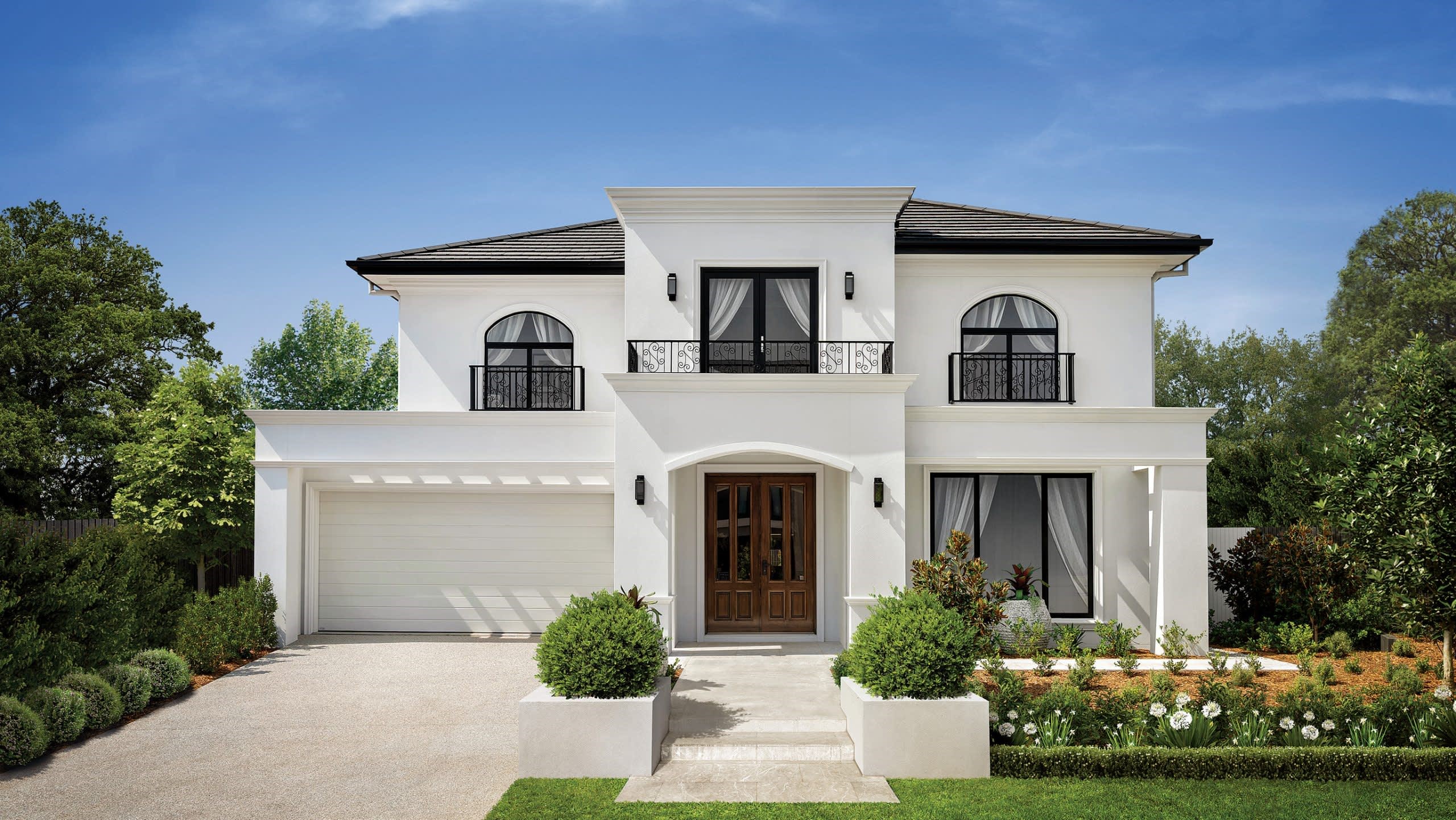 হাদিসের পরিচয় ও প্রকারগুলো বিস্তারিত লিখে আনবে
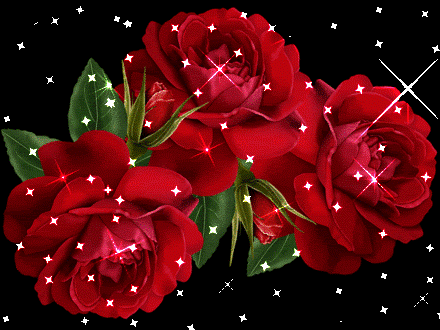 সাথে থাকার জন্য ধন্যবাদ